Name: Purabi Saikia
Passing Year: 2020

Address: Vill:  Lathia
P.O: Gogamukh, Dist.: Dhemaji, 787034

Email-id: spurabi651@gmail.com
Contact No.: 9365747039

Current Status:Preparing for Govt. Exam
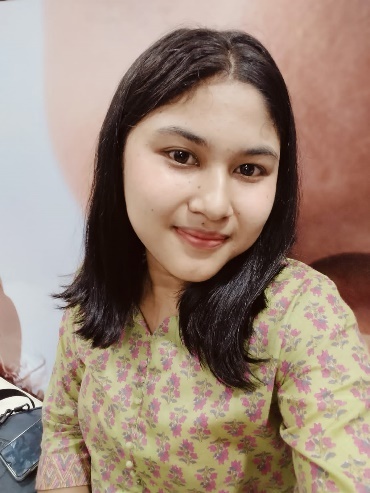 Name: Hirakjyoti Gogoi
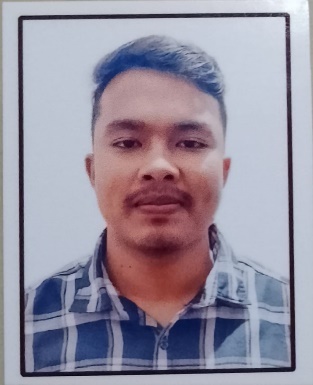 Passing Year: 2022
Address:Vill: Khalihamari, P.O.: Khalihamari
Dist. Dhemaji, 787053
Email-id: babugogoi316@gmail.com
Contact No.: 9707671262
Current Status: Govt. Job under P.N.R.D,
Abhayapuri Div., Bongaigaon